NORTH SAVO
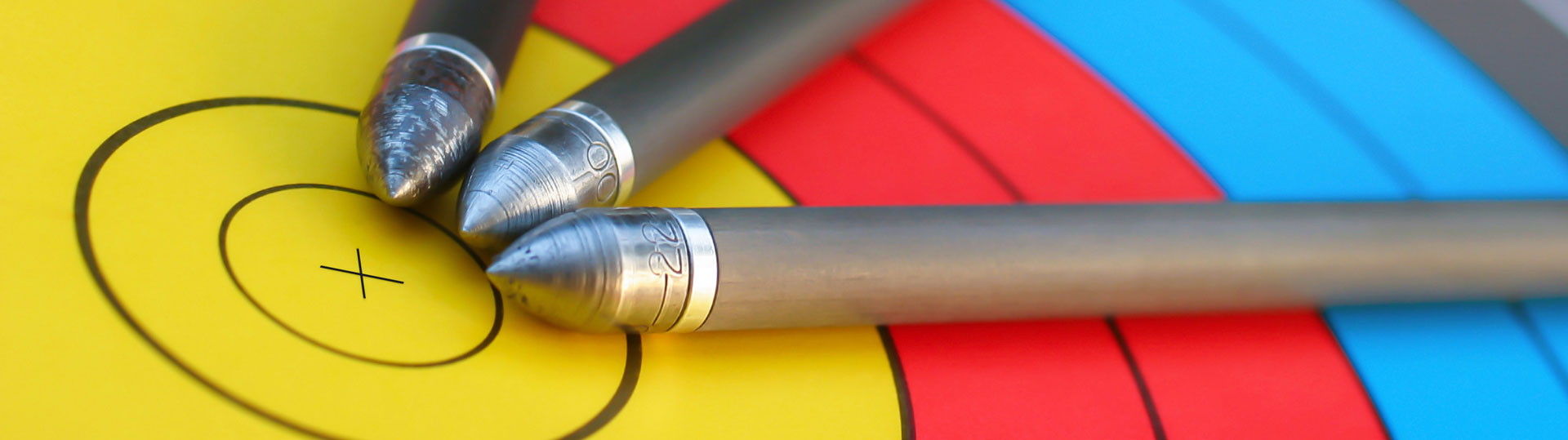 10.9.2024
North Savo Regional Council
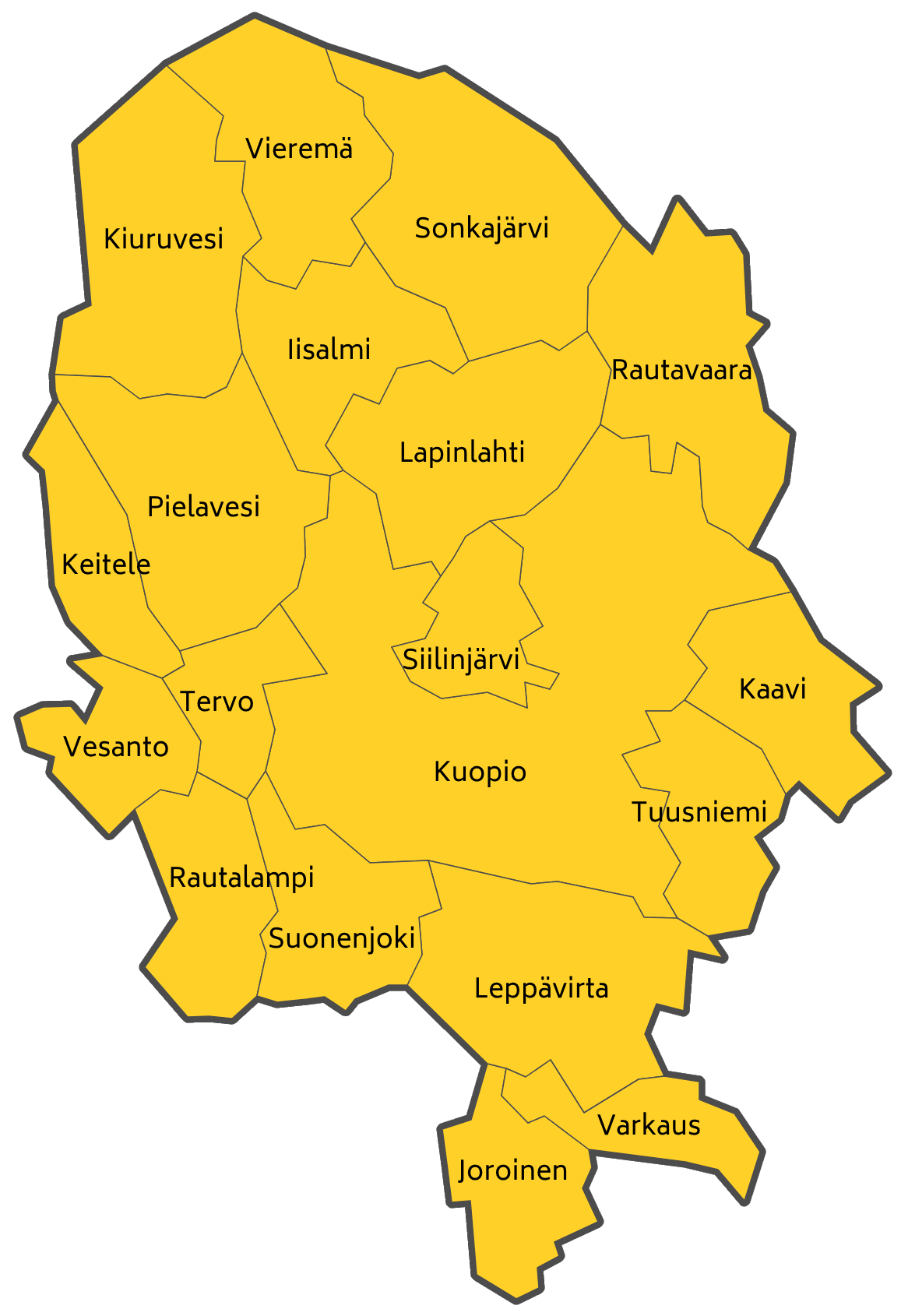 North Savo in a nutshell
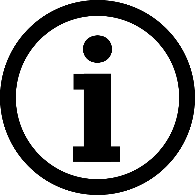 Total area (2024):	21 078 km2
Of which waters	18 %
Population (2023):	248 190 (4.4 % of Finland)
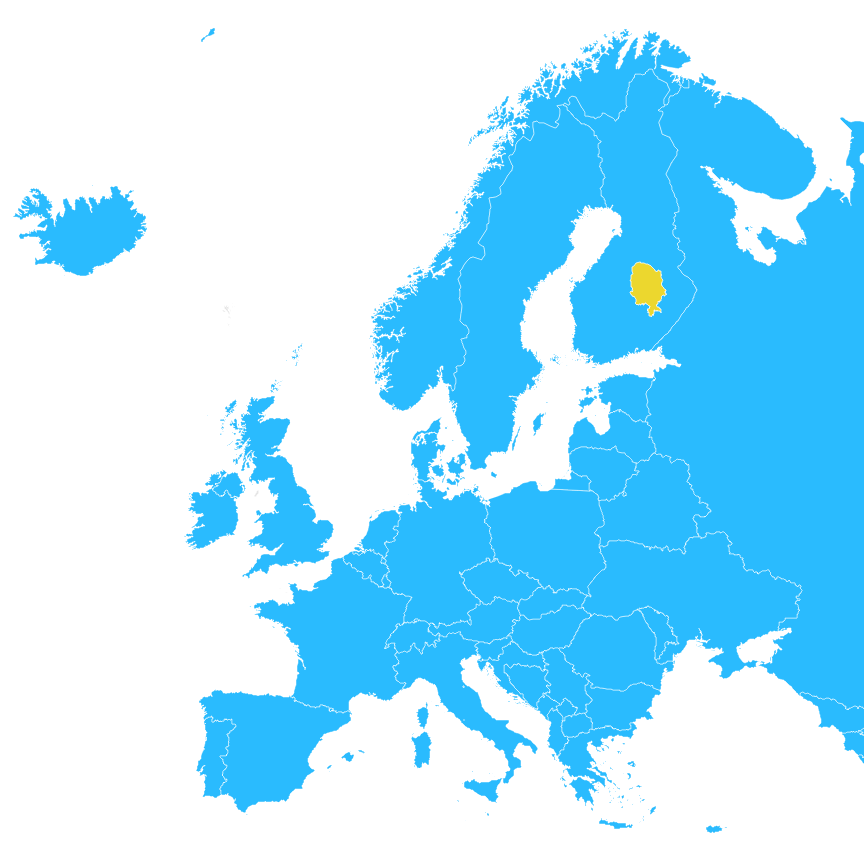 Gross Domestic Product (GDP)		
Total ( EUR millions) 2021					9 535  (3.8 % of Finland) 
Per capita (Finland=100) 2021  	         85
Per capita (EU27=100) 2021		         117

Largest Industries (2023)			   (EUR millions)		% of Finland
Metal and metal products				1 915			     2.3 % 
Wood and paper  				              1 043			     3.0 %
Food and beverages						747			          5.4 %

Companies (2023) 
16 759: Combined turnover EUR 15,2 billion
Export EUR 2,7 billion
North Savo Regional Council
Sources: Statistics Finland, Natural Resources Institute Finland (Luke), National Land Survey of Finland
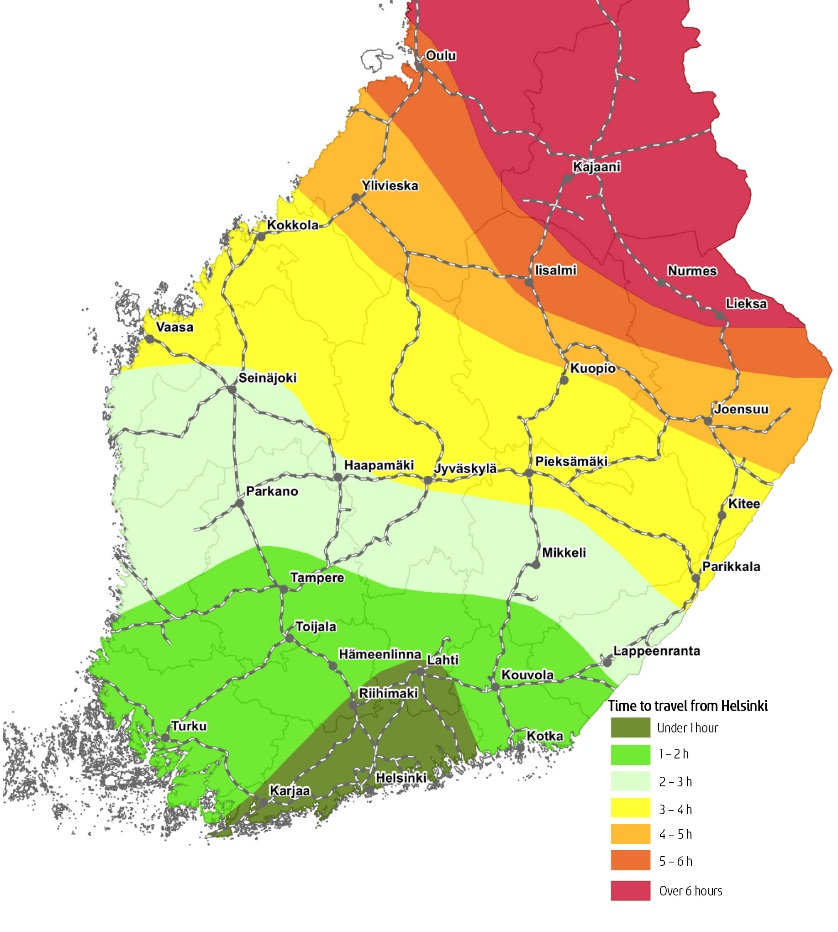 The regional profile of North Savo (as percentage of Finland)
TIME DISTANCES BY TRAIN FROM HELSINKI
North Savo Regional Council
Sources: Statistics Finland, Natural Resources Institute Finland (Luke), National Land Survey of Finland
Smart specialisation in North Savo region
North Savo Regional Council
North Savo Regional Council
Educational institutions in North Savo
Universities
University of Eastern Finland, Kuopio Campus
The Kuopio Unit of Uniarts Helsinki’s Sibelius Academy
Universities of Applied Sciences
Savonia University of Applied Sciences
Humak University of Applied Sciences, Kuopio Campus
Emergency Services Academy Finland
Vocational Colleges
Savo Vocational College
Ylä-Savo Vocational College
Ingmanedu Vocational College for Cultural Studies
Kuopio Conservatory
Palvelualan Opisto Vocational College
Pohjois-Savon opisto Vocational College
Portaanpää Christian Institute
Luovi Vocational College
Atmospheric Research Centre of Eastern Finland
    Kuopio
Finnish Food Authority
    Kuopio
Finnish Institute for Health and Welfare (THL)
    Kuopio
Finnish Institute of Occupational Health (FIOH) 
    Kuopio
Finnish Medicines Agency (Fimea) 
     Kuopio
Geological Survey of Finland (GSF) 
     Kuopio
Kuopio Brain & Mind – Neurocenter Finland in Eastern Finland
     Kuopio
Natural Resources Institute Finland (Luke)
     Maaninka, Suonenjoki
VTT Technical Research Centre of Finland 
     Kuopio
Research institutes in North Savo
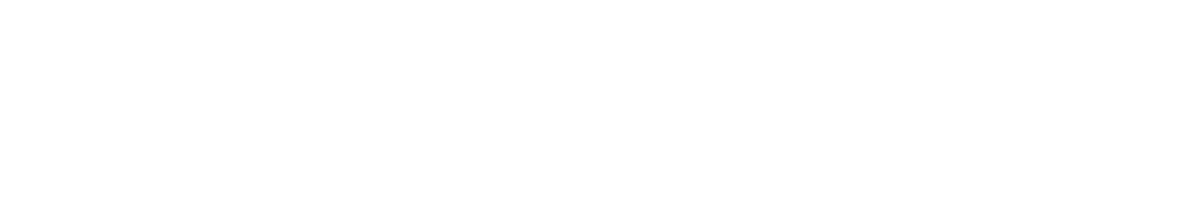 North Savo Regional Council
Jobs by industry sector (%) in North Savo (2022)
North Savo Regional Council
Source: Statistics Finland
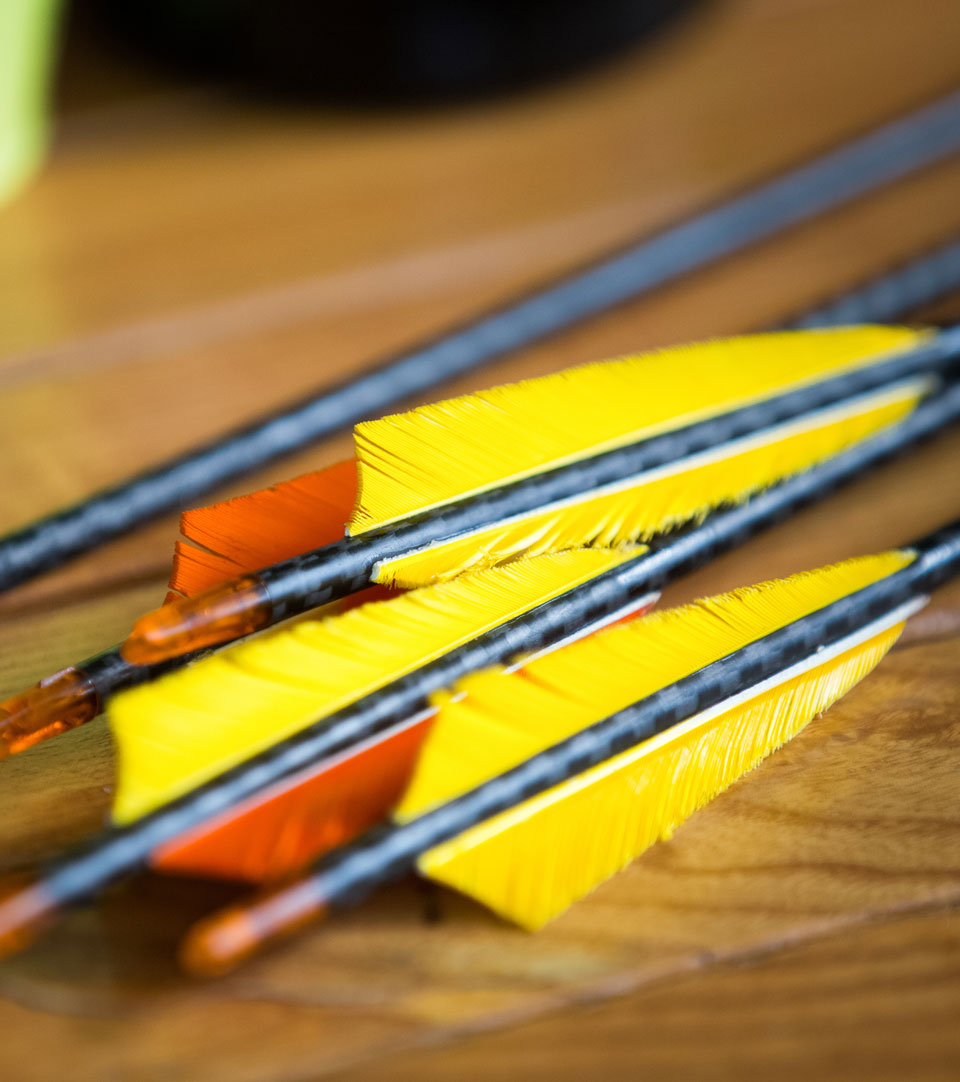 Some important manufacturing companies in North Savo
North Savo Regional Council
Agriculture and horticulture in North Savo (2023)
Number of agricultural and horticultural enterprises   3 014 (7.1 % of Finland)
Cultivated agricultural and horticultural land 153 000 ha  (6.8 % of Finland)
Average size of arable land: 51 ha                        (average 54 ha in Finland) 
Berry production in Pohjois-Savo: 26.9 % of the whole country’s production
Milk production in Pohjois-Savo: 14.2 % of the whole country’s production
Beef production in Pohjois-Savo: 13.9 % of the whole country’s production
North Savo Regional Council
Source: Natural Resources Institute Finland (Luke)
Forestry in North Savo
Stumpage earnings (2023)
	Finland 			3 097 million euros
	Pohjois-Savo 	331 million euros (10.7 % of Finland)
Total land area 1.7 million hectares of which forest land 1.4 million hectares
Volume of growing stock 206 million m3
Annual growth of stock 9.86 million m3
North Savo Regional Council
Source: Natural Resources Institute Finland (Luke)
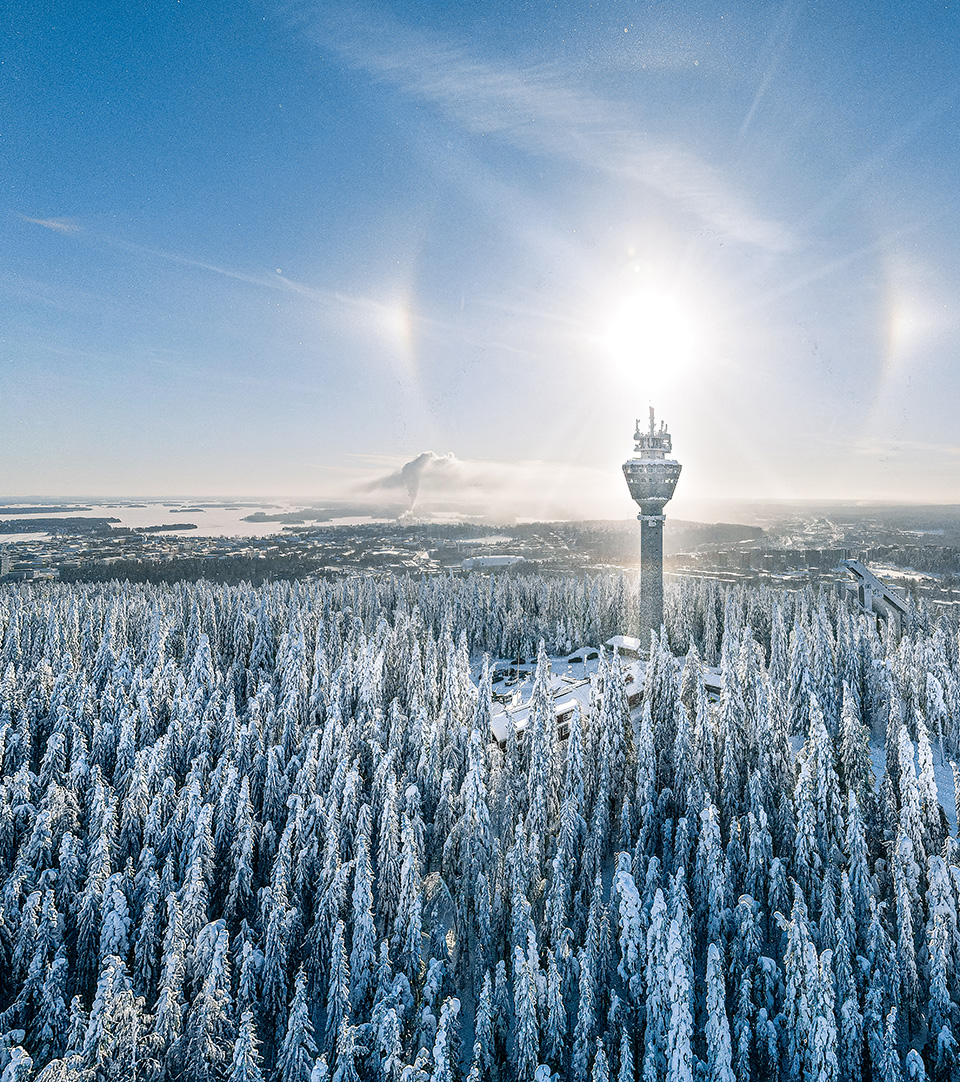 Tourism in North Savo
Sport and free time attractions
Tahko Holiday Resort, Kuopio
Puijo Tower and Puijo Peak Nature Activity Park, Kuopio
Rauhalahti Holiday Centre, Kuopio
Kasurila Ski Centre, Siilinjärvi
Koskisydän Hotel & Nature Resort, Tervo
Metsäkartano Youth Centre and Nature Holiday Resort, Rautavaara
Spas
Spa Hotel Rauhalahti, Kuopio
Spa Fontanella, Siilinjärvi
Spa Hotel Kunnonpaikka, Siilinjärvi
Sport & Spa Hotel Vesileppis, Leppävirta
Tahko Spa, Kuopio
Spa Hotel Runni, Iisalmi
Events
Kuopio Dance Festival, Kuopio
Kuopio Wine Festival, Kuopio
Finland Ice Marathon, Kuopio
Wife Carrying World Championship, Sonkajärvi
Suonenjoki Strawberry Carnival, Suonenjoki
Oluset Beer Festival, Iisalmi
Kuopiorock, Kuopio
Sampea ja sampanjaa Festival, Varkaus
Joroinen Music Festival, Joroinen
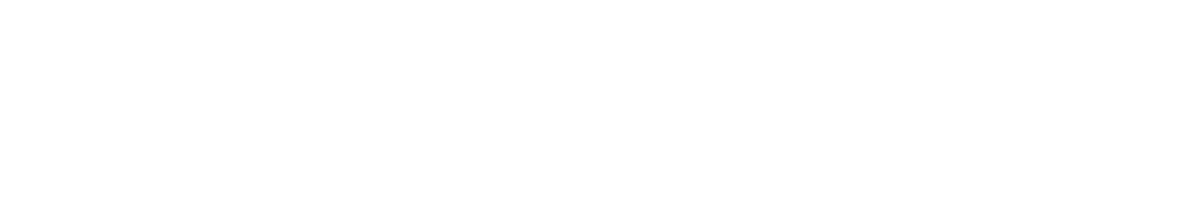 North Savo Regional Council
Population, jobs and income tax percentages in North Savo
North Savo Regional Council
Sources: Statistics Finland, Association of Finnish Municipalities.  *The average municipal tax rate in mainland Finland.
Pohjois-Savon liittoNorth-Savo Regional Council
Sepänkatu 1
FI-70100 Kuopio
Finland
Tel: +358 17 550 1400
www.pohjois-savo.fi/en
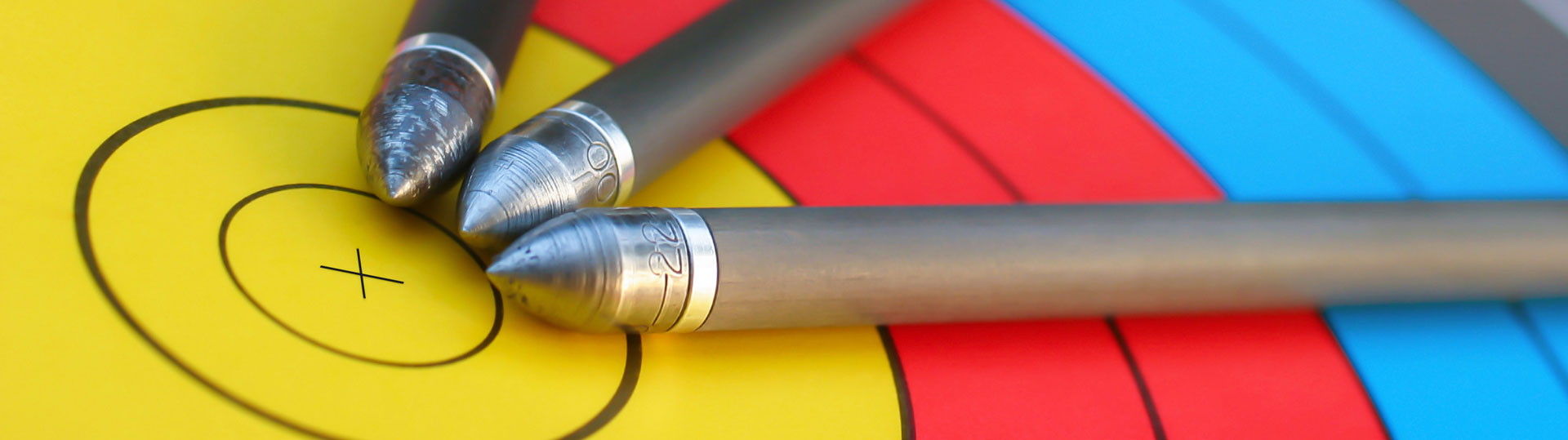 North Savo Regional Council